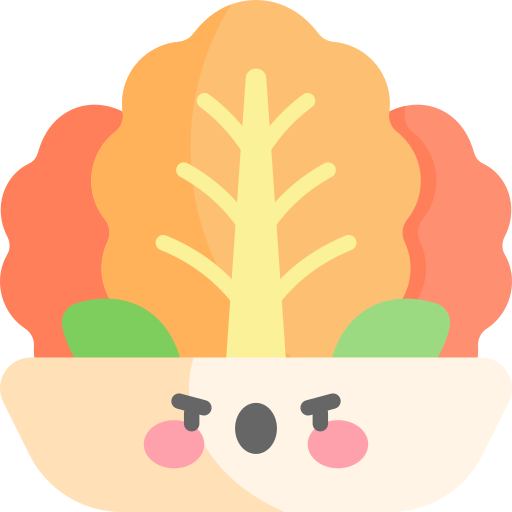 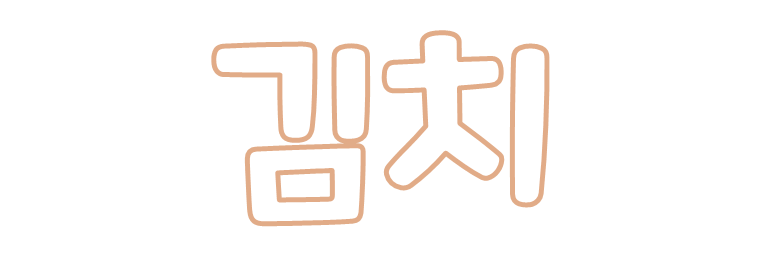 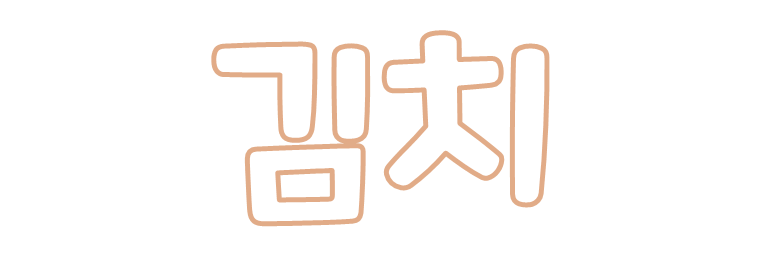 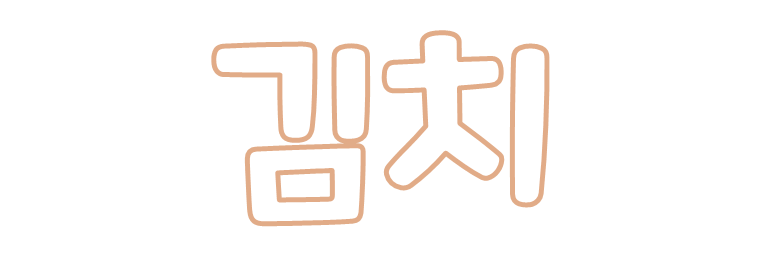 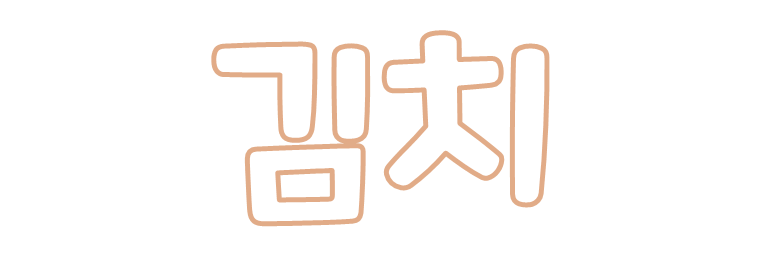 김치
[Speaker Notes: Kimchi Game

maecheu-teachers-tools
This template is for educational, non-commercial purposes only. 

maecheu-teachers-tools.com]
김치
Everyone will stand up.
Take turns reading the word or sentence.
[Speaker Notes: How To Play:

Starting Position: All students start by standing up.
Reading Turns: Take turns reading aloud from a list of words. On your turn, you may choose to read 1, 2, or 3 words.
Caught in the Kimchi: If you end up reading a word that triggers the "kimchi" (a predetermined trigger word or position), you must sit down and are out for the remainder of the round.
Kimchi Genie Appearance: If the Kimchi Genie appears during your turn, you get to choose a snack.
Genie’s Gift: The snack you choose hides a wish (a reward or a special privilege) that the genie will grant.

maecheu-teachers-tools
This template is for educational, non-commercial purposes only. 

maecheu-teachers-tools.com]
김치
You can choose to read 1,2, or 3 words.
The student caught in the ‘kimchi’ must sit down.
[Speaker Notes: How To Play:

Starting Position: All students start by standing up.
Reading Turns: Take turns reading aloud from a list of words. On your turn, you may choose to read 1, 2, or 3 words.
Caught in the Kimchi: If you end up reading a word that triggers the "kimchi" (a predetermined trigger word or position), you must sit down and are out for the remainder of the round.
Kimchi Genie Appearance: If the Kimchi Genie appears during your turn, you get to choose a snack.
Genie’s Gift: The snack you choose hides a wish (a reward or a special privilege) that the genie will grant.

maecheu-teachers-tools
This template is for educational, non-commercial purposes only. 

maecheu-teachers-tools.com]
김치
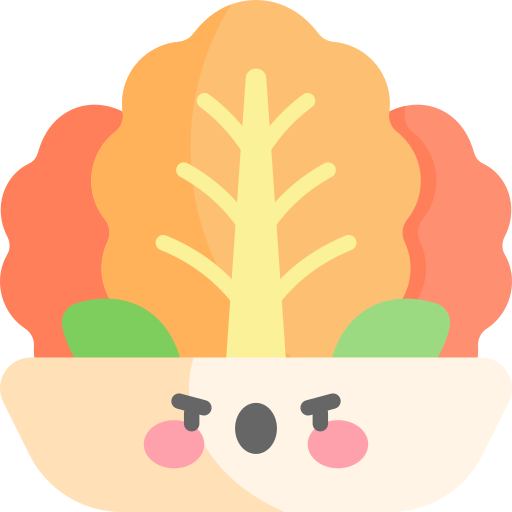 When the kimch-enie appears, choose a snack.
The genie will grant the wish the snack hides.
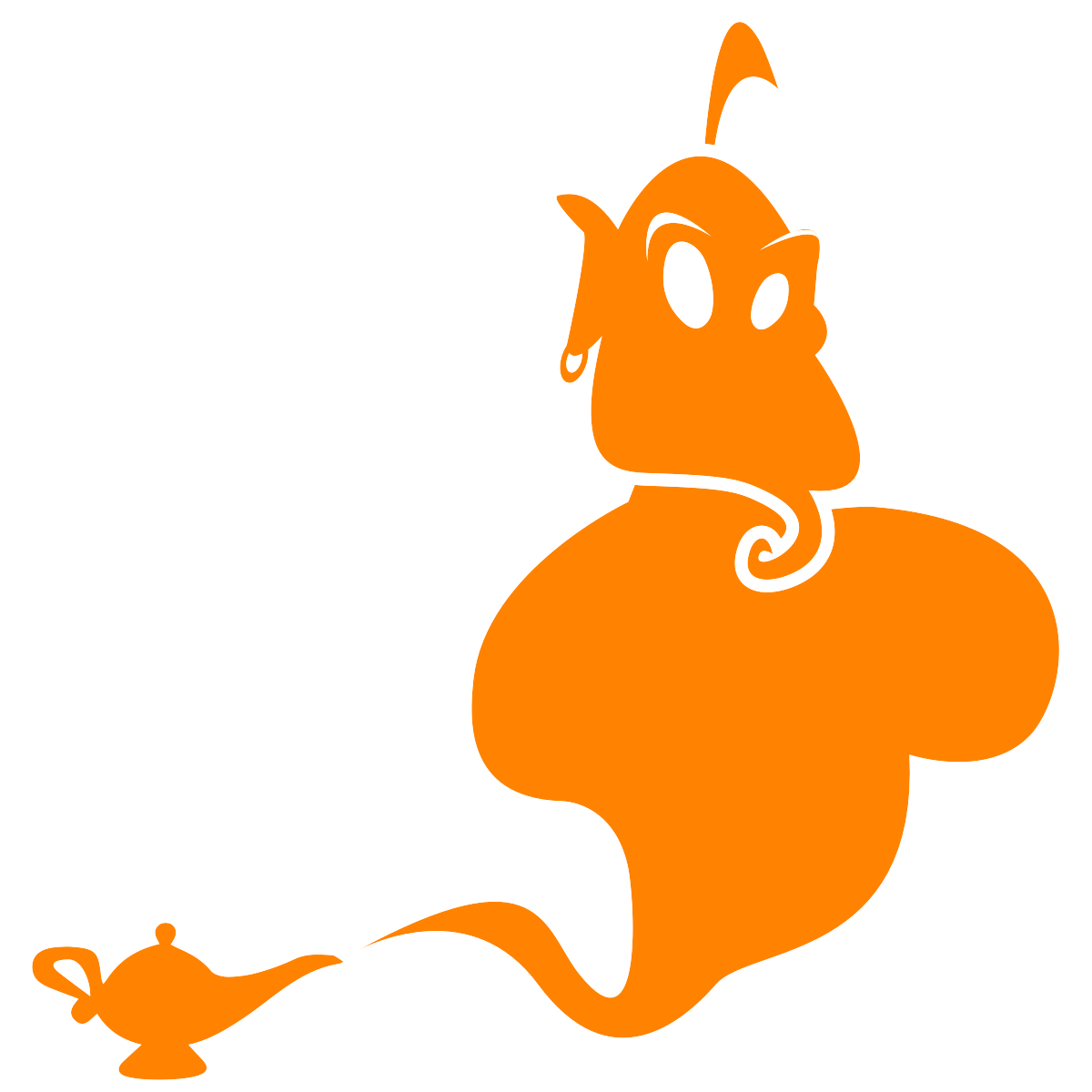 [Speaker Notes: How To Play:

Starting Position: All students start by standing up.
Reading Turns: Take turns reading aloud from a list of words. On your turn, you may choose to read 1, 2, or 3 words.
Caught in the Kimchi: If you end up reading a word that triggers the "kimchi" (a predetermined trigger word or position), you must sit down and are out for the remainder of the round.
Kimchi Genie Appearance: If the Kimchi Genie appears during your turn, you get to choose a snack.
Genie’s Gift: The snack you choose hides a wish (a reward or a special privilege) that the genie will grant.

maecheu-teachers-tools
This template is for educational, non-commercial purposes only. 

maecheu-teachers-tools.com]
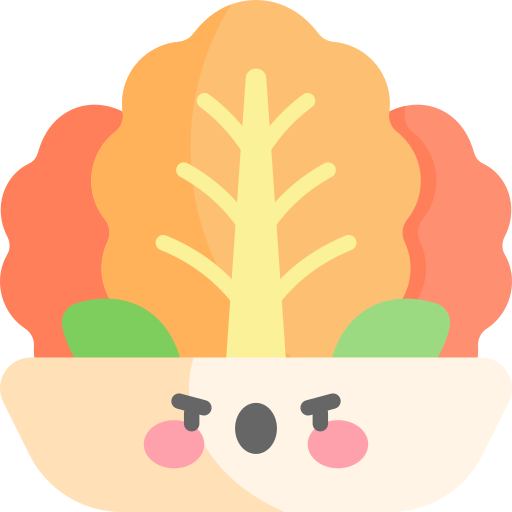 Ready!
[Speaker Notes: maecheu-teachers-tools
This template is for educational, non-commercial purposes only. 

maecheu-teachers-tools.com]
Sentence/word goes here.
[Speaker Notes: Teacher’s Notes: 

Write your sentence or word here in the box.
If it is a word they will take turns spelling the word, choosing 1,2, or 3 letters. 
If it is a sentence they will repeat the words. 

If necessary you can add additional sentence tiles in between for a longer play time before the kimchi appears.

maecheu-teachers-tools
This template is for educational, non-commercial purposes only. 

maecheu-teachers-tools.com]
[Speaker Notes: maecheu-teachers-tools
This template is for educational, non-commercial purposes only. 

maecheu-teachers-tools.com]
Sentence/word goes here.
[Speaker Notes: Teacher’s Notes: 

Write your sentence or word here in the box.
If it is a word they will take turns spelling the word, choosing 1,2, or 3 letters. 
If it is a sentence they will repeat the words. 

If necessary you can add additional sentence tiles in between for a longer play time before the kimchi appears.

maecheu-teachers-tools
This template is for educational, non-commercial purposes only. 

maecheu-teachers-tools.com]
[Speaker Notes: maecheu-teachers-tools
This template is for educational, non-commercial purposes only. 

maecheu-teachers-tools.com]
Sentence/word goes here.
[Speaker Notes: Teacher’s Notes: 

Write your sentence or word here in the box.
If it is a word they will take turns spelling the word, choosing 1,2, or 3 letters. 
If it is a sentence they will repeat the words. 

If necessary you can add additional sentence tiles in between for a longer play time before the kimchi appears.

maecheu-teachers-tools
This template is for educational, non-commercial purposes only. 

maecheu-teachers-tools.com]
[Speaker Notes: maecheu-teachers-tools
This template is for educational, non-commercial purposes only. 

maecheu-teachers-tools.com]
Sentence/word goes here.
[Speaker Notes: Teacher’s Notes: 

Write your sentence or word here in the box.
If it is a word they will take turns spelling the word, choosing 1,2, or 3 letters. 
If it is a sentence they will repeat the words. 

If necessary you can add additional sentence tiles in between for a longer play time before the kimchi appears.

maecheu-teachers-tools
This template is for educational, non-commercial purposes only. 

maecheu-teachers-tools.com]
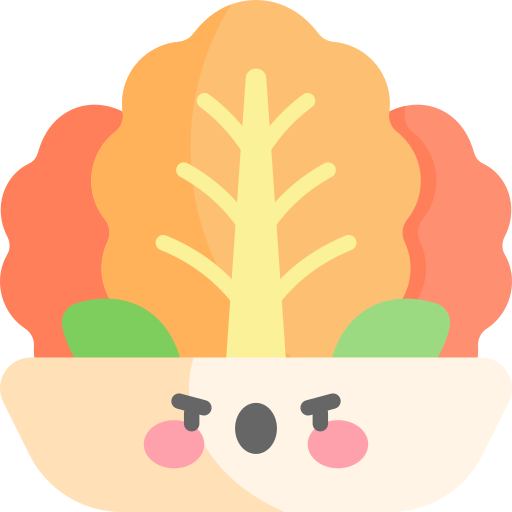 Choose 
only one!
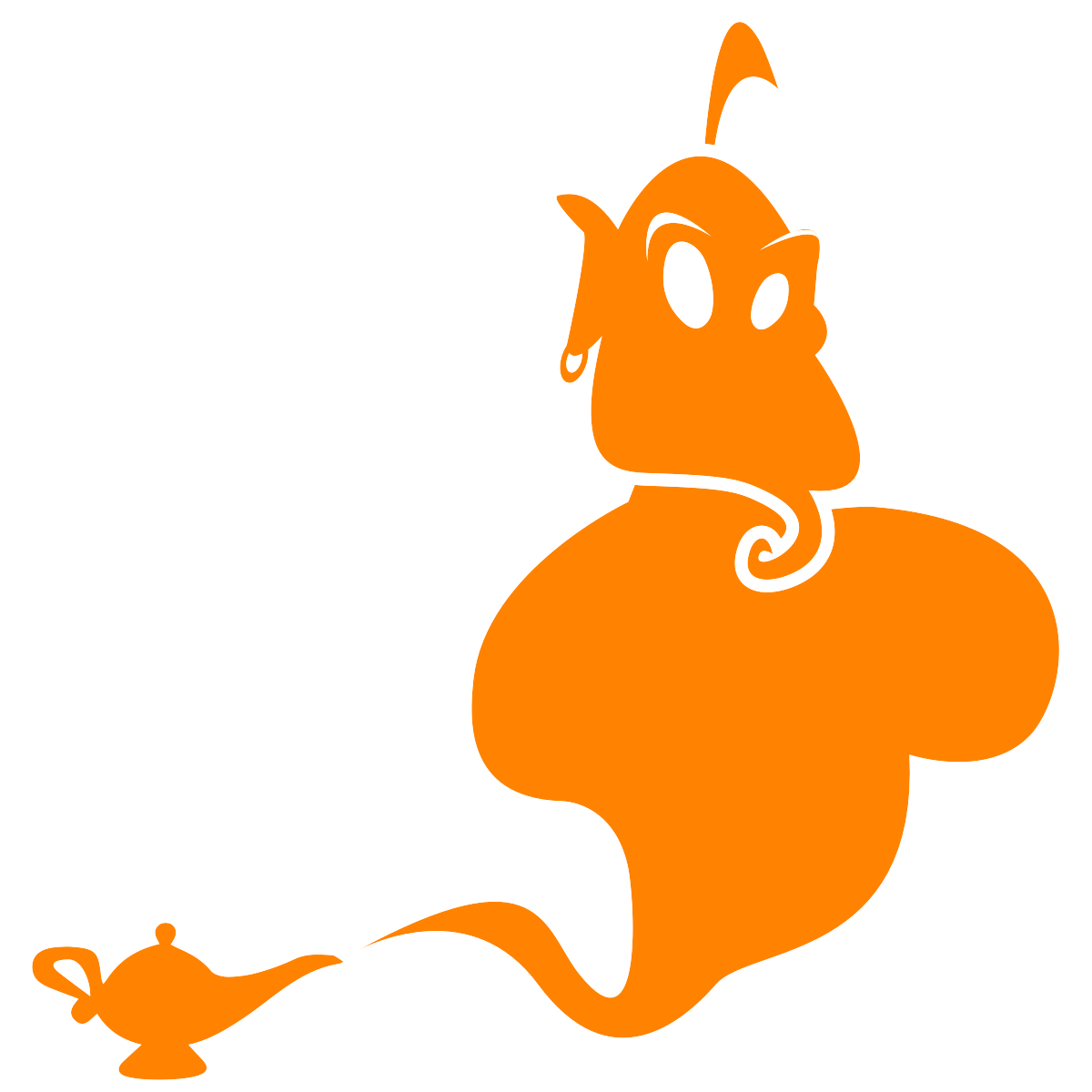 [Speaker Notes: maecheu-teachers-tools
This template is for educational, non-commercial purposes only. 

maecheu-teachers-tools.com]
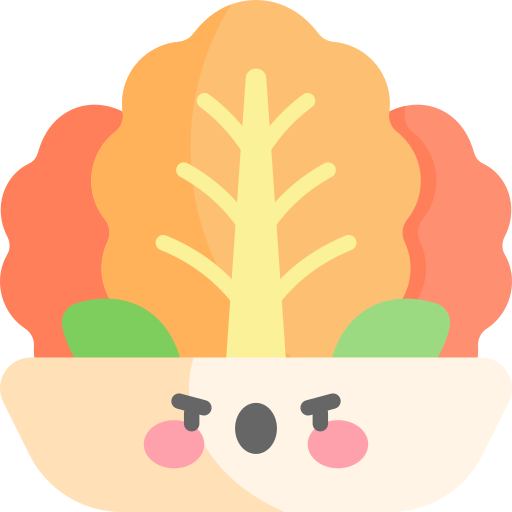 The horizontal line, 
Sit down!
Choose 2 friends, 
stand up!
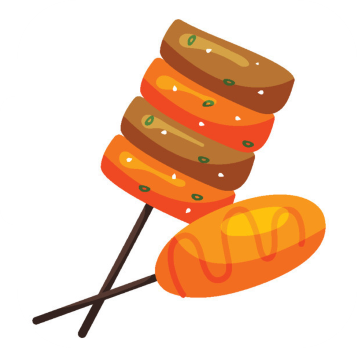 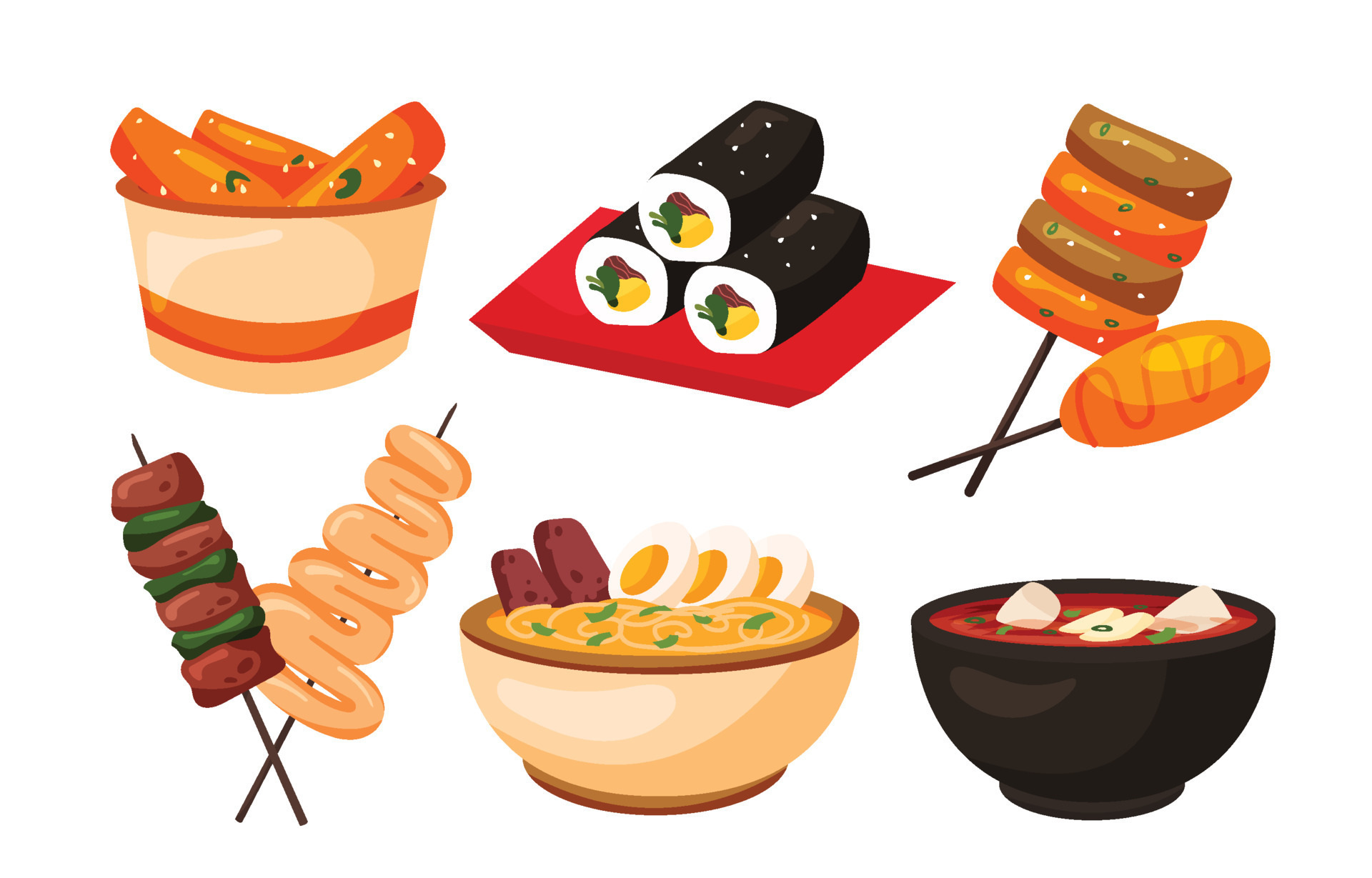 The vertical line, 
stand up!
Everyone! Stand up!
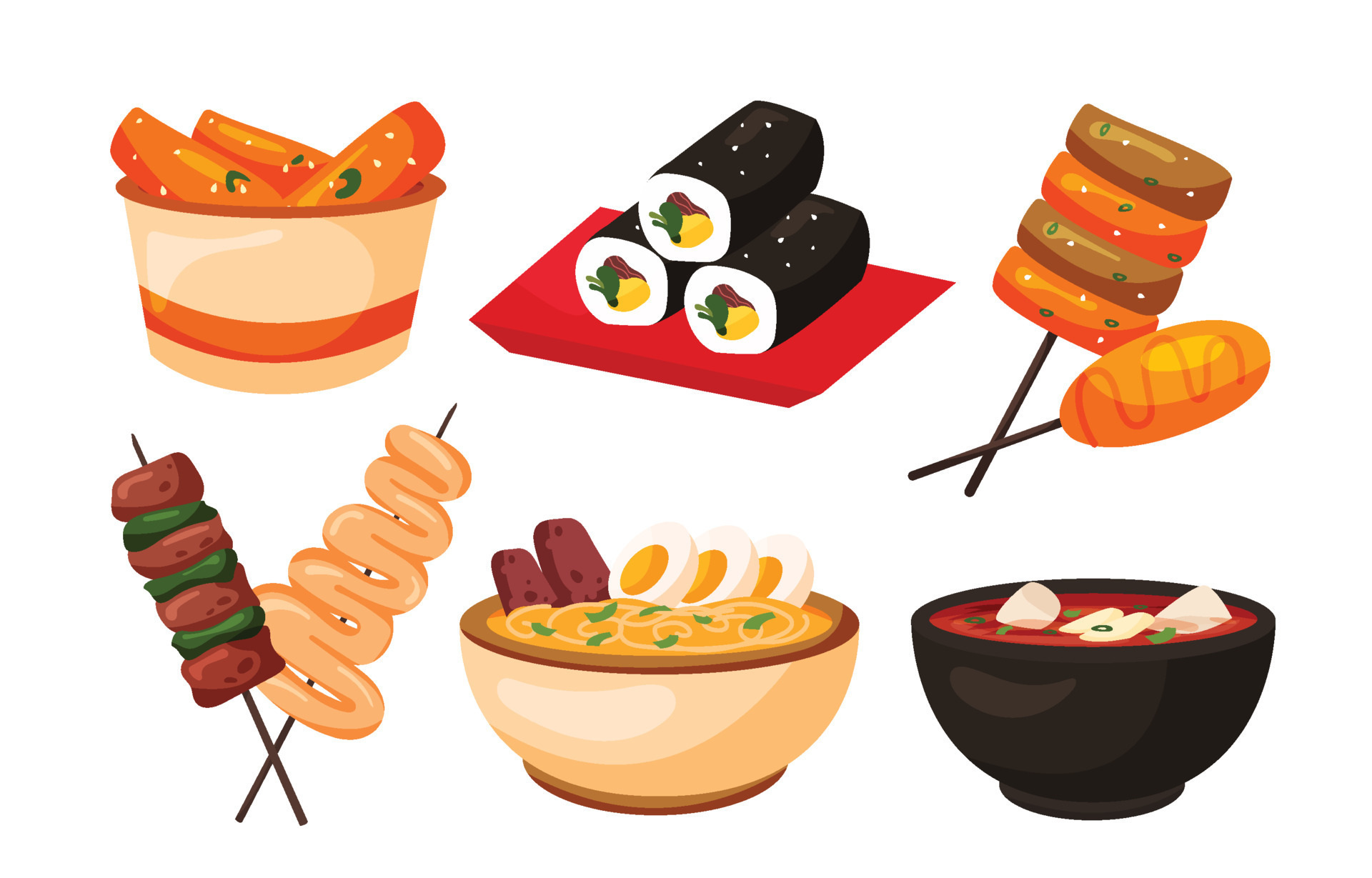 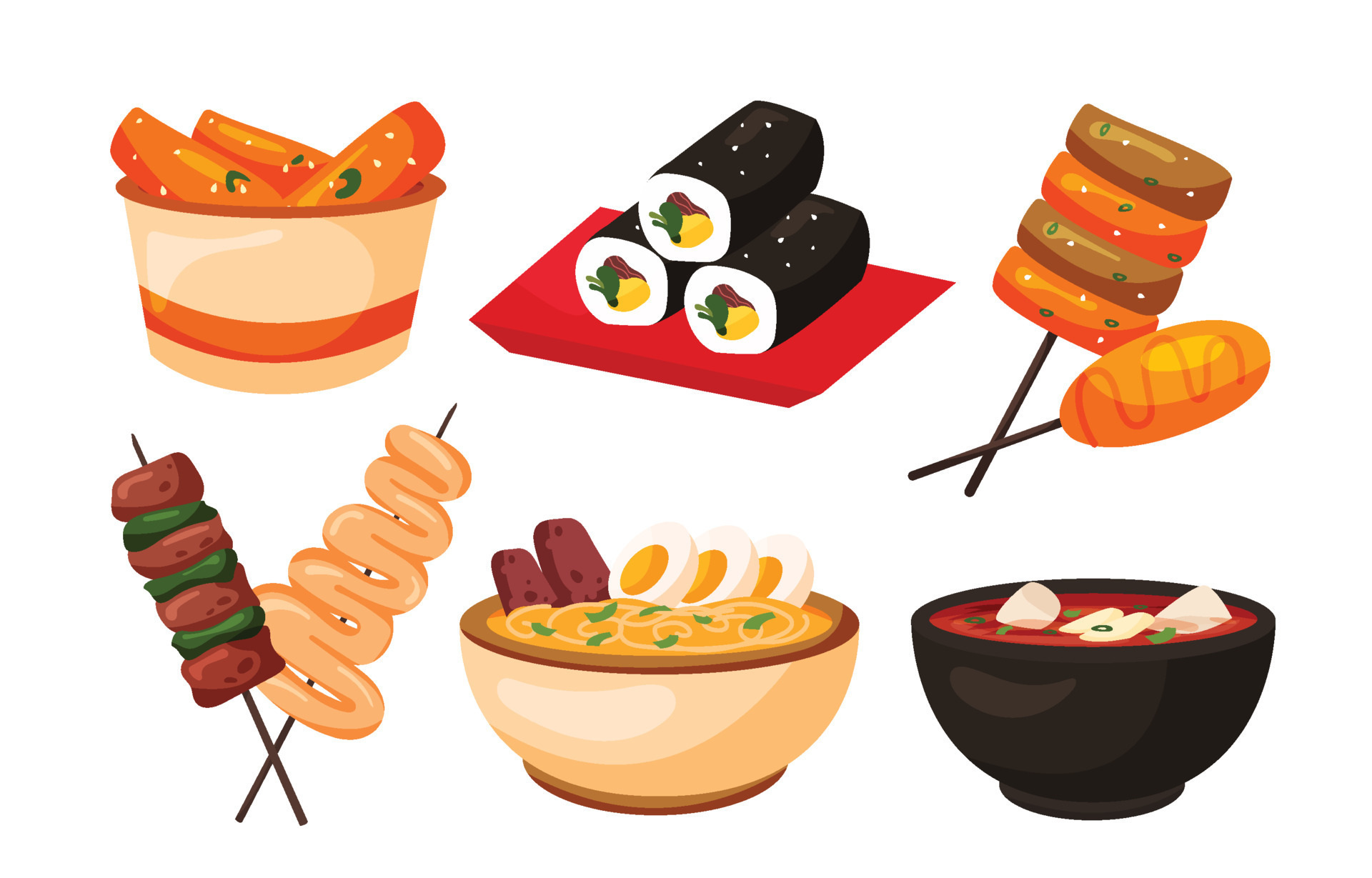 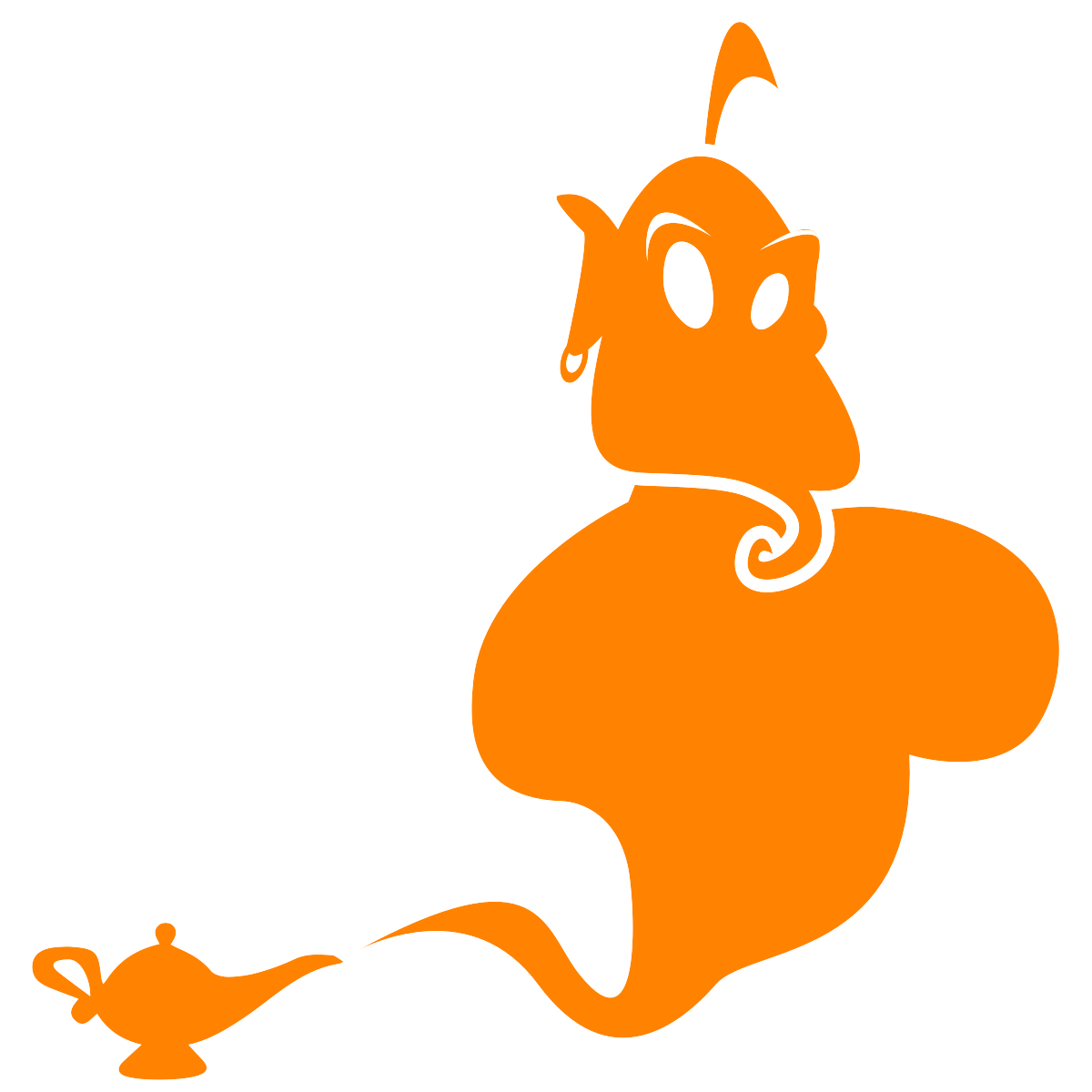 [Speaker Notes: Teacher’s Notes:

Click the snack button the student chooses to reveal the ‘wish’.

maecheu-teachers-tools
This template is for educational, non-commercial purposes only. 

maecheu-teachers-tools.com]
Sentence/word goes here.
[Speaker Notes: Teacher’s Notes: 

Write your sentence or word here in the box.
If it is a word they will take turns spelling the word, choosing 1,2, or 3 letters. 
If it is a sentence they will repeat the words. 

If necessary you can add additional sentence tiles in between for a longer play time before the kimchi appears.

maecheu-teachers-tools
This template is for educational, non-commercial purposes only. 

maecheu-teachers-tools.com]
[Speaker Notes: maecheu-teachers-tools
This template is for educational, non-commercial purposes only. 

maecheu-teachers-tools.com]
Sentence/word goes here.
[Speaker Notes: Teacher’s Notes: 

Write your sentence or word here in the box.
If it is a word they will take turns spelling the word, choosing 1,2, or 3 letters. 
If it is a sentence they will repeat the words. 

If necessary you can add additional sentence tiles in between for a longer play time before the kimchi appears.

maecheu-teachers-tools
This template is for educational, non-commercial purposes only. 

maecheu-teachers-tools.com]
[Speaker Notes: maecheu-teachers-tools
This template is for educational, non-commercial purposes only. 

maecheu-teachers-tools.com]
Sentence/word goes here.
[Speaker Notes: Teacher’s Notes: 

Write your sentence or word here in the box.
If it is a word they will take turns spelling the word, choosing 1,2, or 3 letters. 
If it is a sentence they will repeat the words. 

If necessary you can add additional sentence tiles in between for a longer play time before the kimchi appears.

maecheu-teachers-tools
This template is for educational, non-commercial purposes only. 

maecheu-teachers-tools.com]
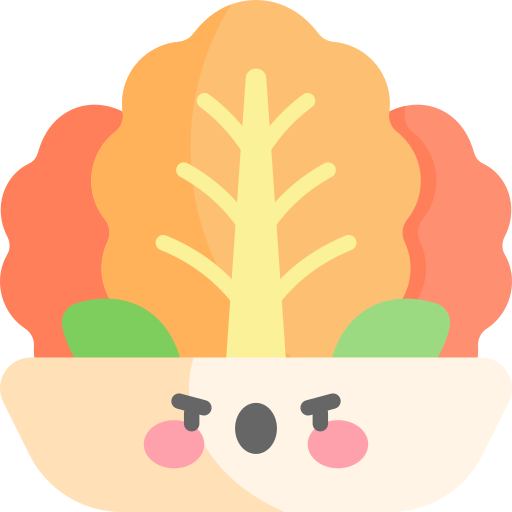 Choose 
only one!
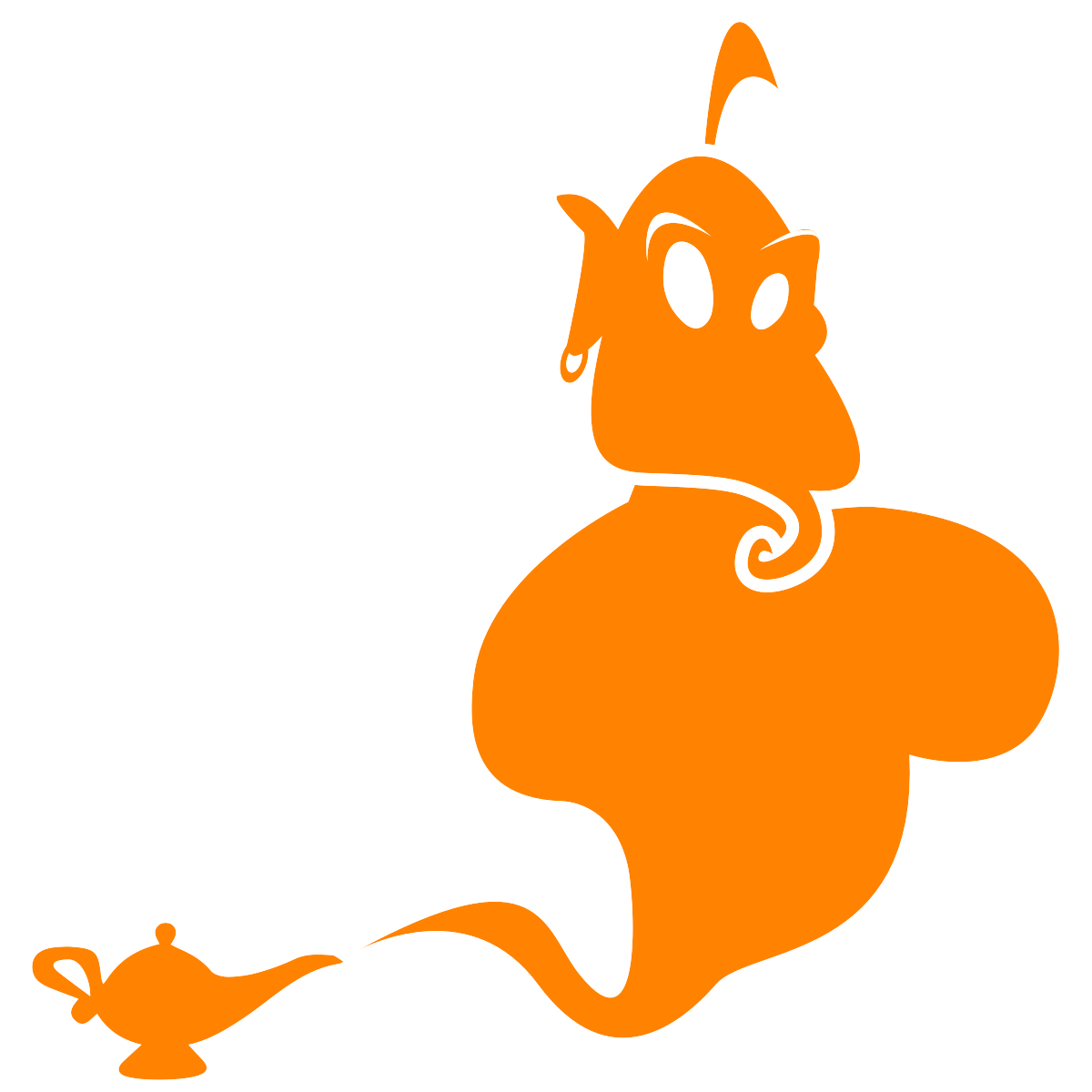 [Speaker Notes: maecheu-teachers-tools
This template is for educational, non-commercial purposes only. 

maecheu-teachers-tools.com]
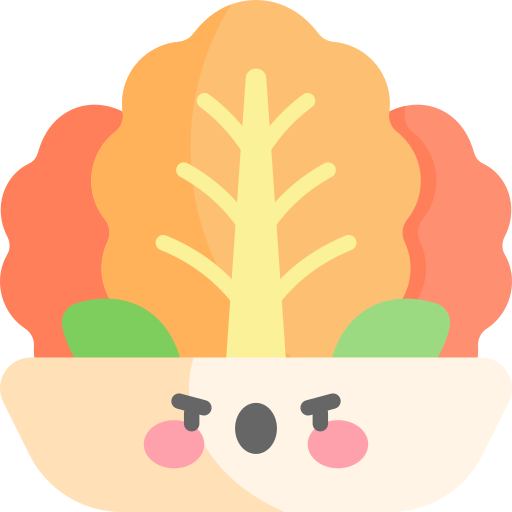 The vertical line, 
Sit down!
Everyone! 
Stand up!
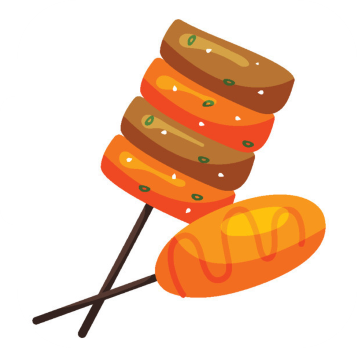 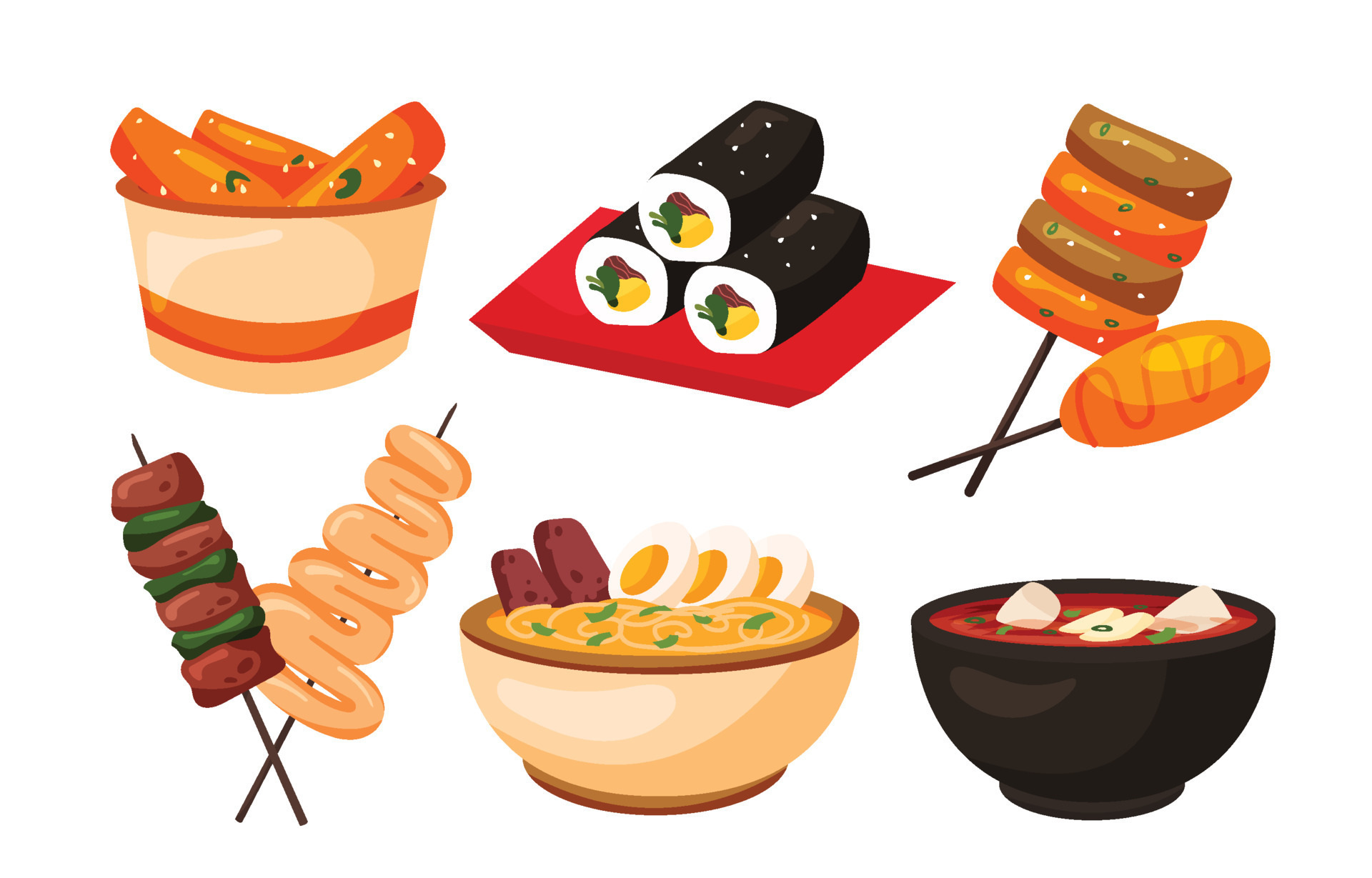 The Horizontal line, 
stand up!
Choose 2 friends,
Sit down!
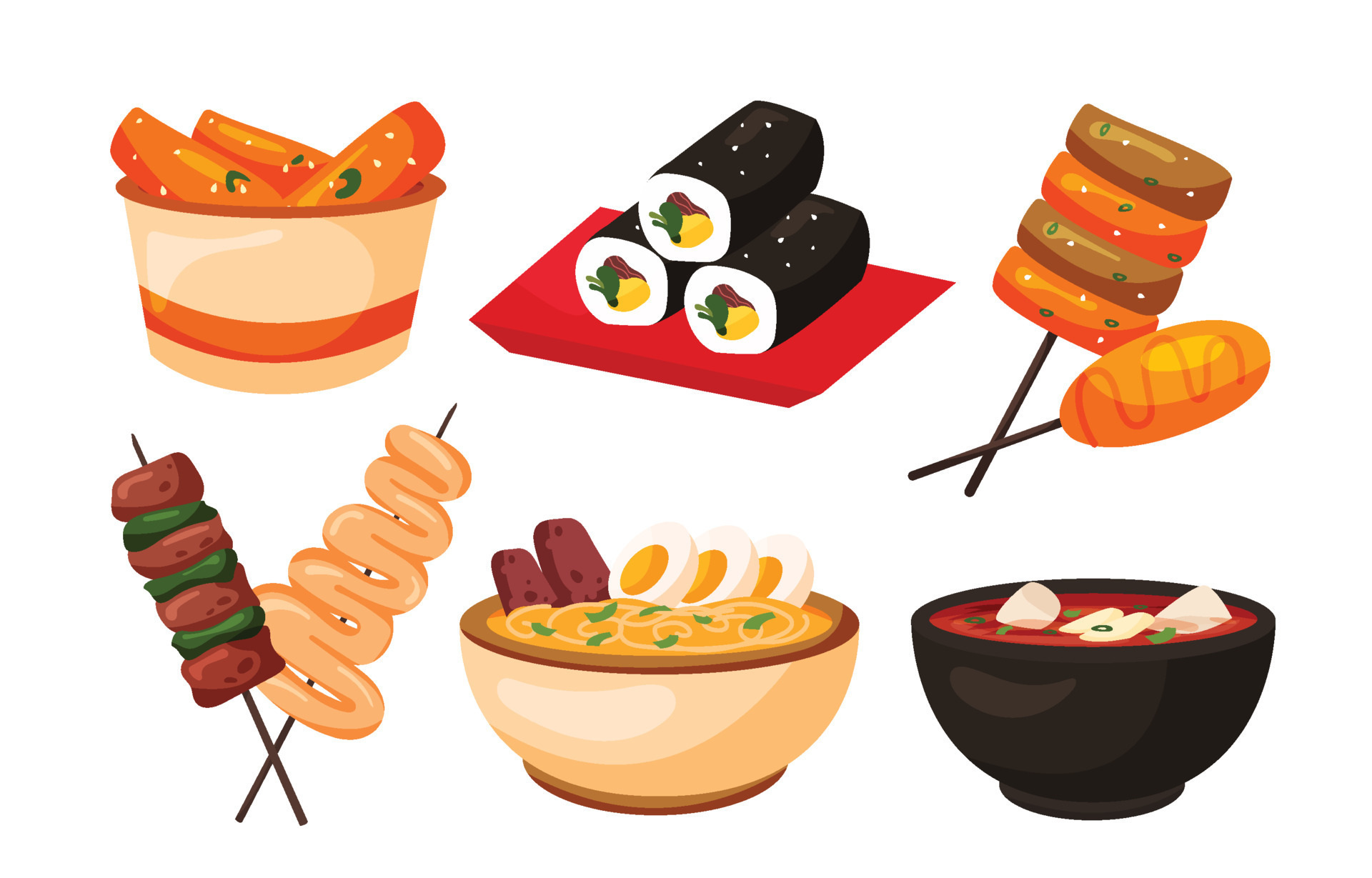 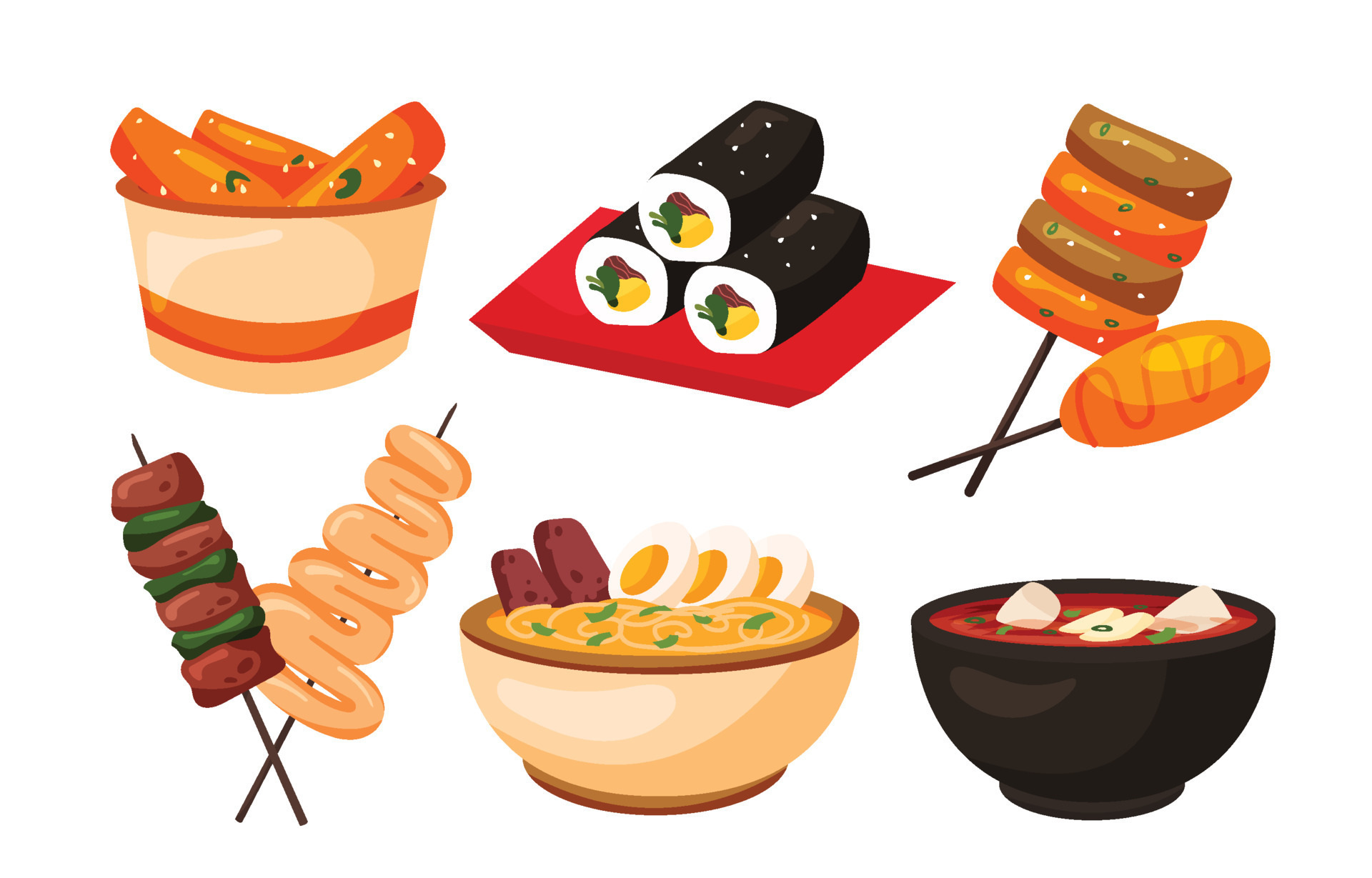 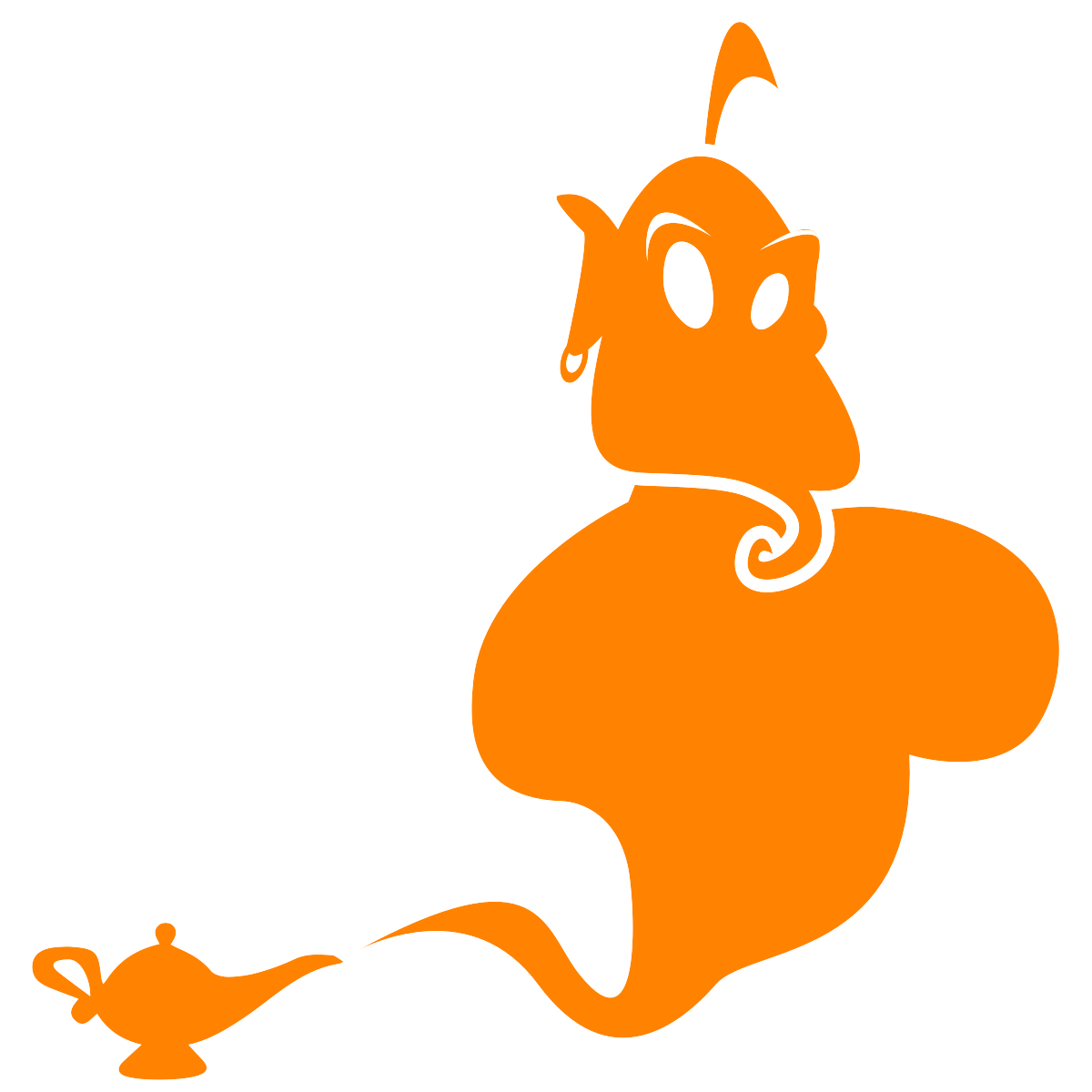 [Speaker Notes: Teacher’s Notes:

Click the snack button the student chooses to reveal the ‘wish’.

maecheu-teachers-tools
This template is for educational, non-commercial purposes only. 

maecheu-teachers-tools.com]
Sentence/word goes here.
[Speaker Notes: Teacher’s Notes: 

Write your sentence or word here in the box.
If it is a word they will take turns spelling the word, choosing 1,2, or 3 letters. 
If it is a sentence they will repeat the words. 

If necessary you can add additional sentence tiles in between for a longer play time before the kimchi appears.

maecheu-teachers-tools
This template is for educational, non-commercial purposes only. 

maecheu-teachers-tools.com]
[Speaker Notes: maecheu-teachers-tools
This template is for educational, non-commercial purposes only. 

maecheu-teachers-tools.com]
Sentence/word goes here.
[Speaker Notes: Teacher’s Notes: 
Write your sentence or word here in the box.
If it is a word they will take turns spelling the word, choosing 1,2, or 3 letters. 
If it is a sentence they will repeat the words. 

If necessary you can add additional sentence tiles in between for a longer play time before the kimchi appears.

maecheu-teachers-tools
This template is for educational, non-commercial purposes only. 

maecheu-teachers-tools.com]
[Speaker Notes: maecheu-teachers-tools
This template is for educational, non-commercial purposes only. 

maecheu-teachers-tools.com]
Sentence/word goes here.
[Speaker Notes: Teacher’s Notes: 

Write your sentence or word here in the box.
If it is a word they will take turns spelling the word, choosing 1,2, or 3 letters. 
If it is a sentence they will repeat the words. 

If necessary you can add additional sentence tiles in between for a longer play time before the kimchi appears.

maecheu-teachers-tools
This template is for educational, non-commercial purposes only. 

maecheu-teachers-tools.com]
[Speaker Notes: maecheu-teachers-tools
This template is for educational, non-commercial purposes only. 

maecheu-teachers-tools.com]
Sentence/word goes here.
[Speaker Notes: Teacher’s Notes: 
Write your sentence or word here in the box.
If it is a word they will take turns spelling the word, choosing 1,2, or 3 letters. 
If it is a sentence they will repeat the words. 

If necessary you can add additional sentence tiles in between for a longer play time before the kimchi appears.

maecheu-teachers-tools
This template is for educational, non-commercial purposes only. 

maecheu-teachers-tools.com]
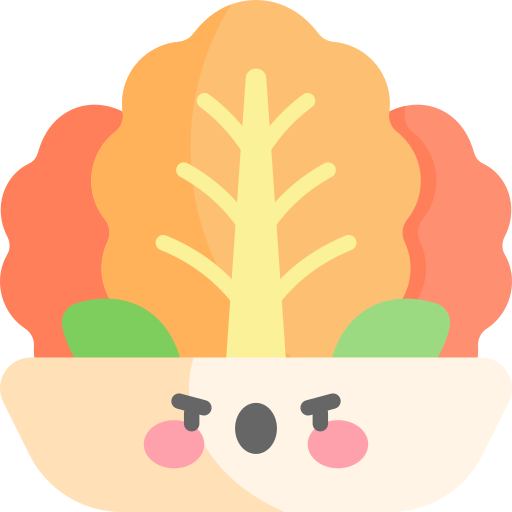 Choose 
only one!
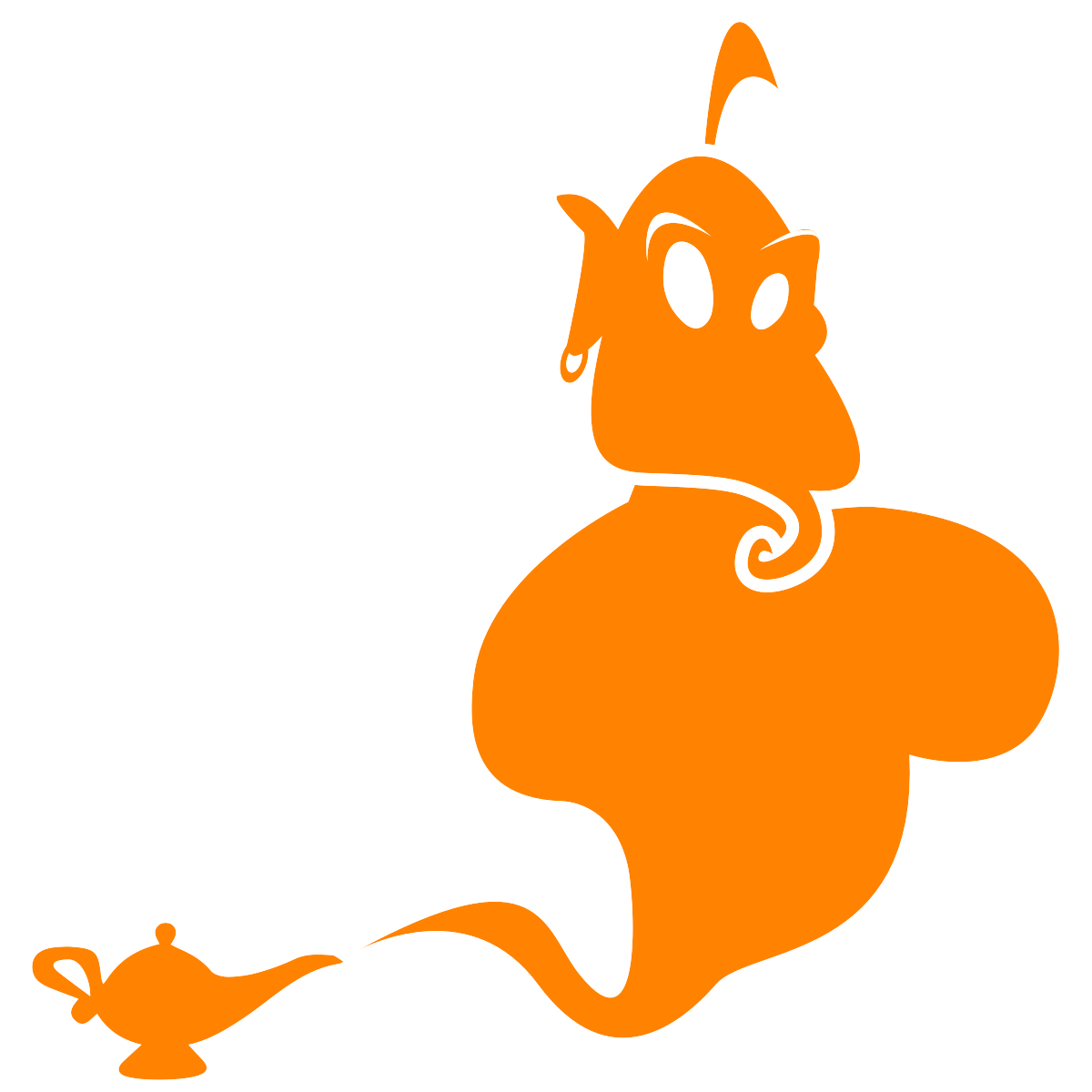 [Speaker Notes: maecheu-teachers-tools
This template is for educational, non-commercial purposes only. 

maecheu-teachers-tools.com]
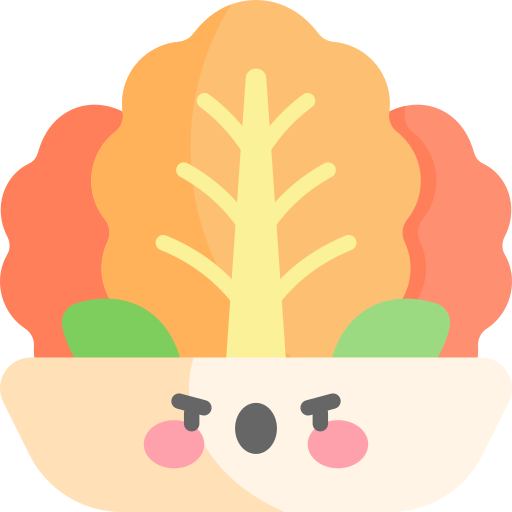 Choose 2 friends, 
Stand up!
Everyone! 
Stand up!
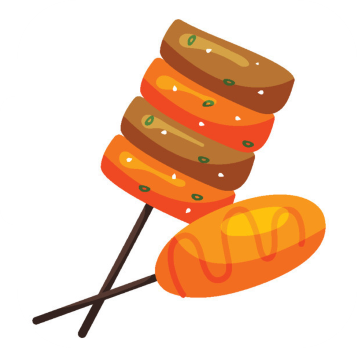 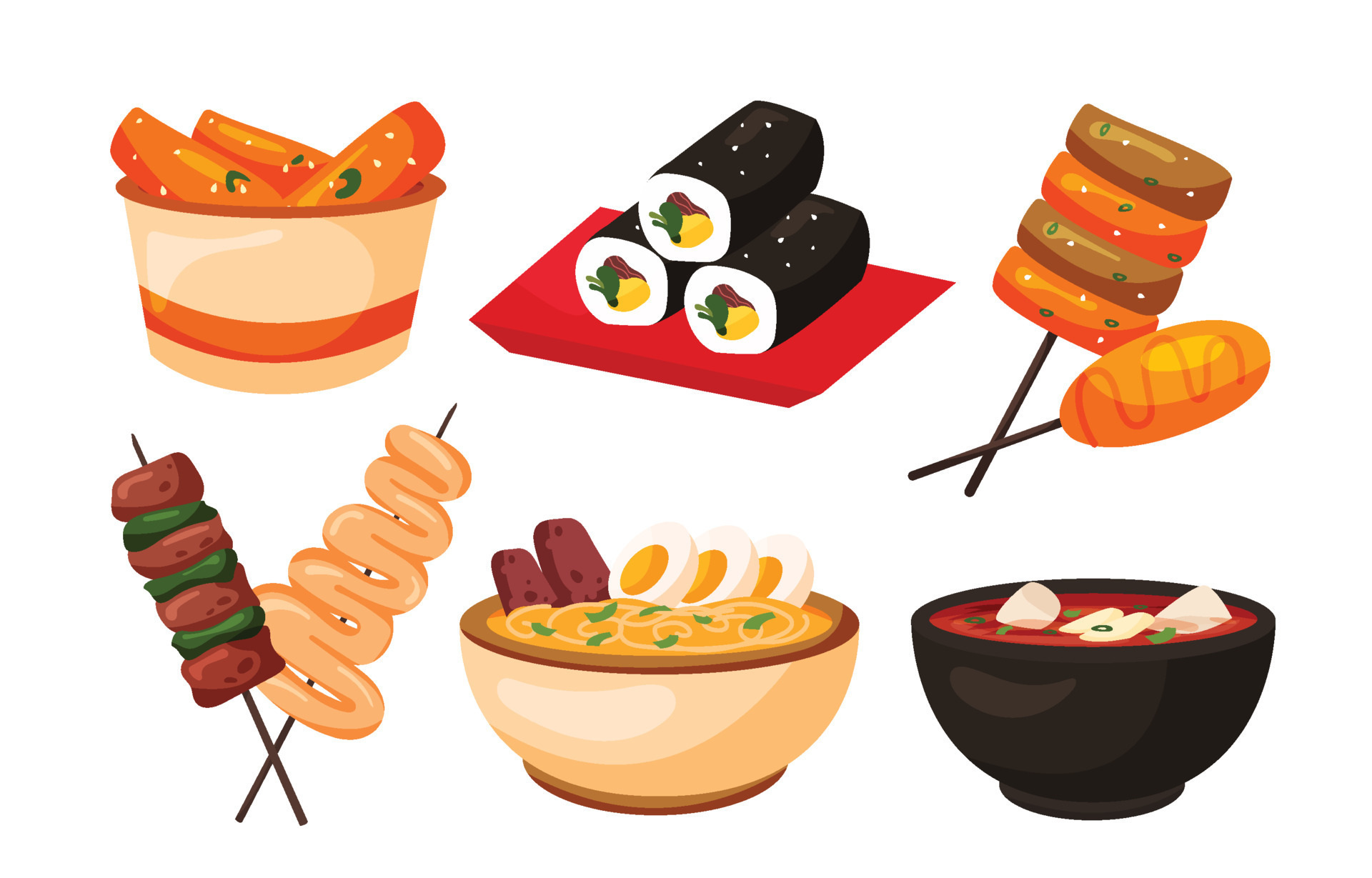 Choose 2 friends, 
Sit down!
The vertical line, 
Sit down!
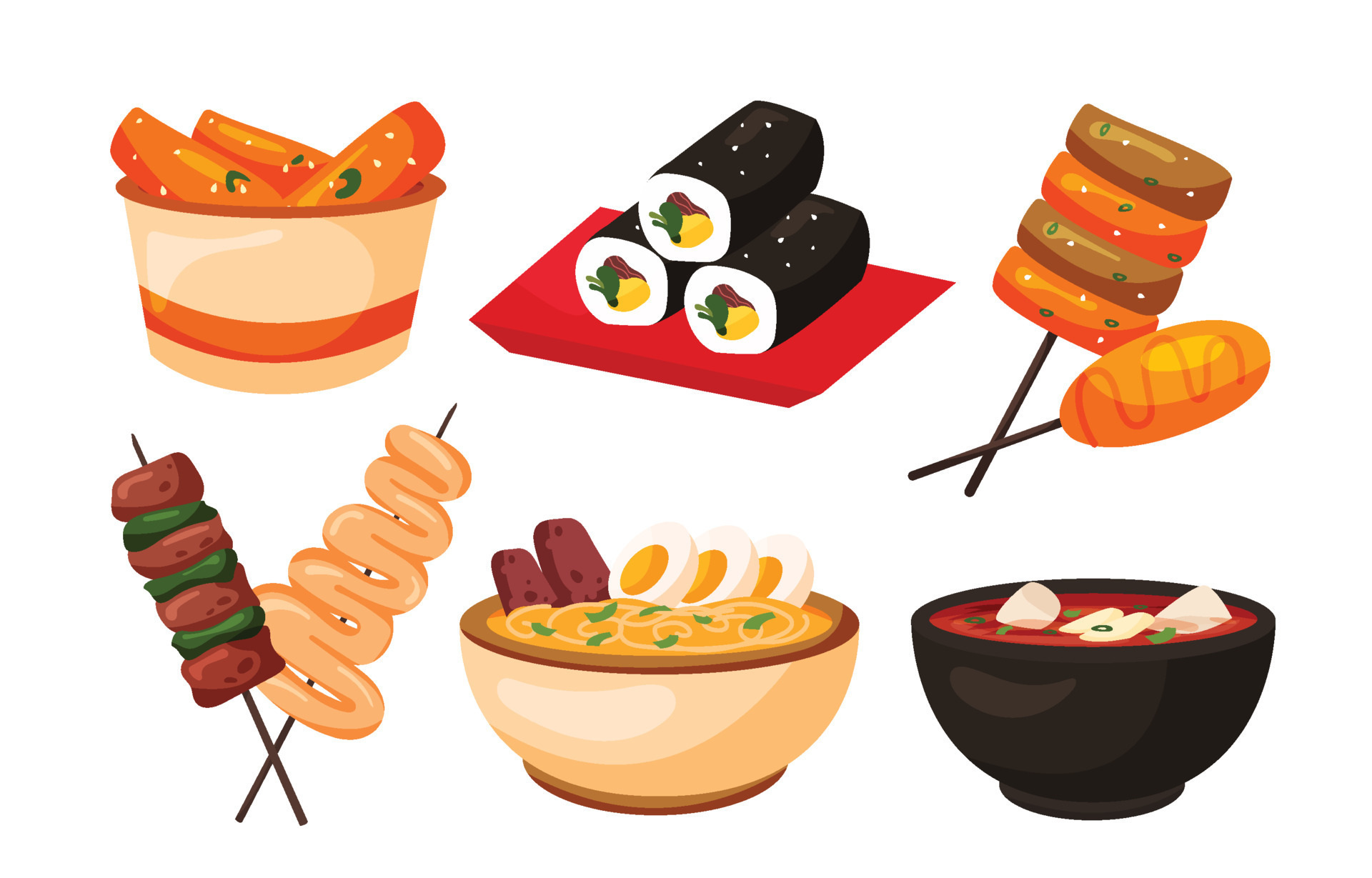 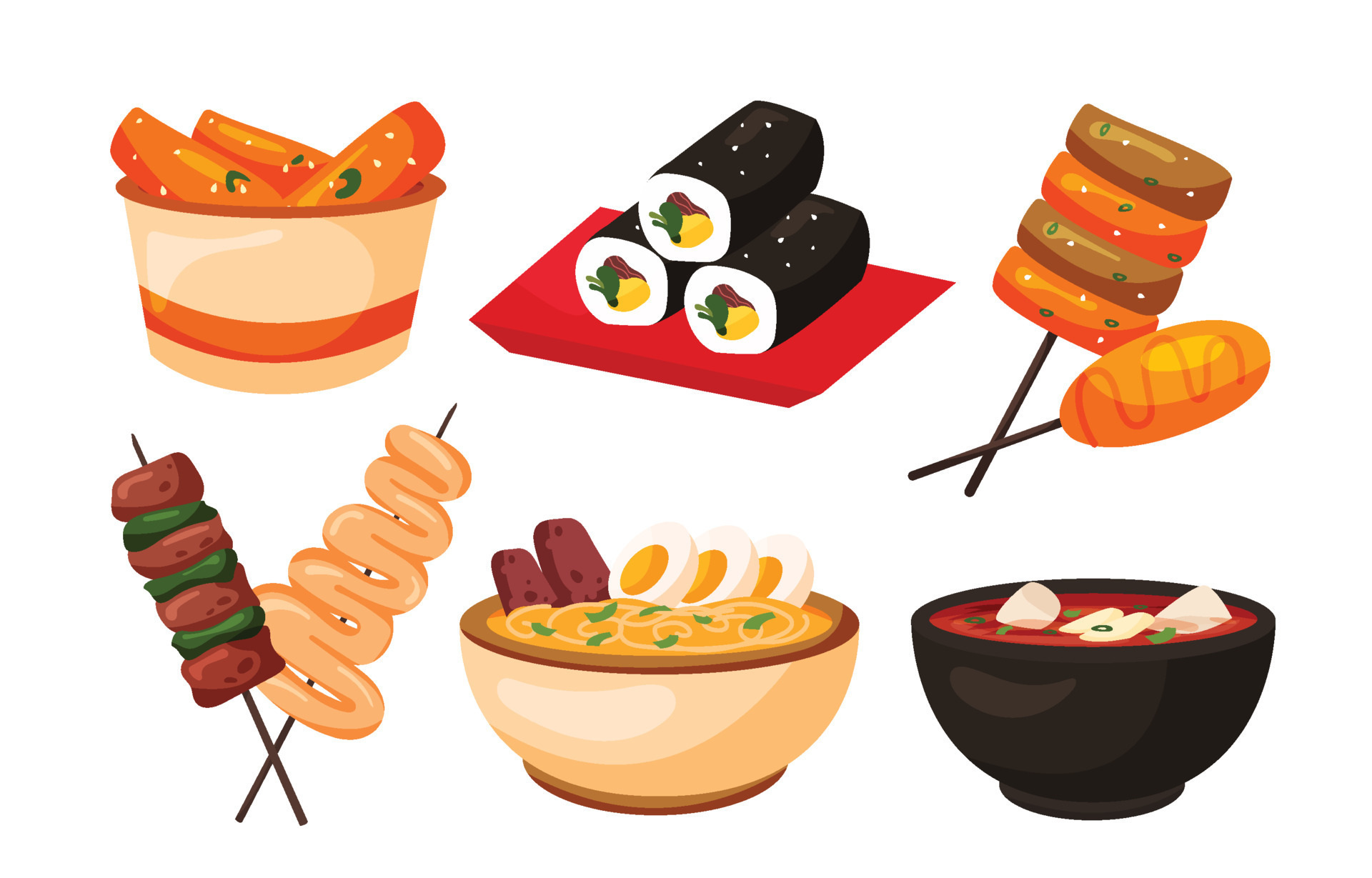 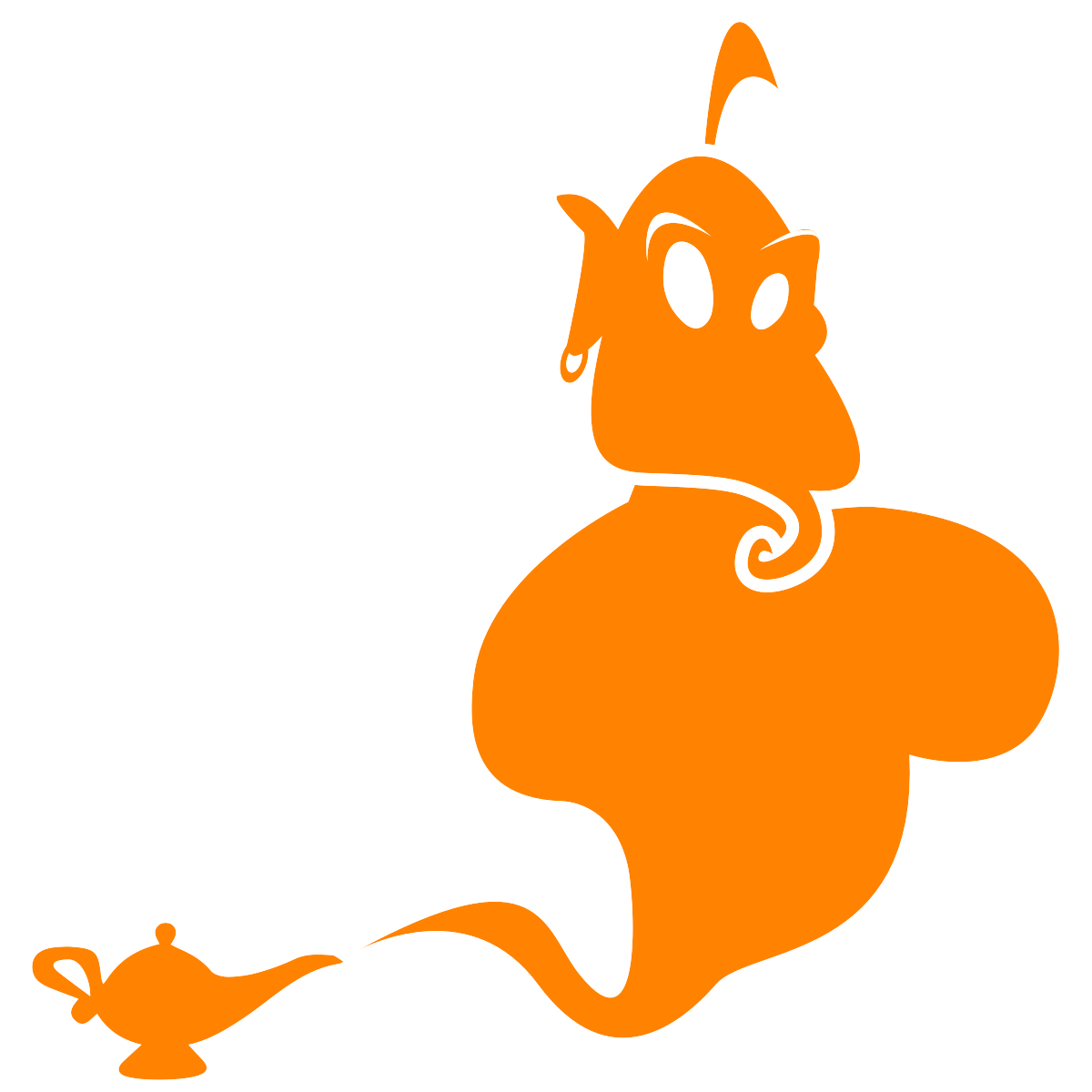 [Speaker Notes: Teacher’s Notes:

Click the snack button the student chooses to reveal the ‘wish’.

maecheu-teachers-tools
This template is for educational, non-commercial purposes only. 

maecheu-teachers-tools.com]
Sentence/word goes here.
[Speaker Notes: Teacher’s Notes: 

Write your sentence or word here in the box.
If it is a word they will take turns spelling the word, choosing 1,2, or 3 letters. 
If it is a sentence they will repeat the words. 

If necessary you can add additional sentence tiles in between for a longer play time before the kimchi appears.

maecheu-teachers-tools
This template is for educational, non-commercial purposes only. 

maecheu-teachers-tools.com]
[Speaker Notes: maecheu-teachers-tools
This template is for educational, non-commercial purposes only. 

maecheu-teachers-tools.com]
Sentence/word goes here.
[Speaker Notes: Teacher’s Notes: 

Write your sentence or word here in the box.
If it is a word they will take turns spelling the word, choosing 1,2, or 3 letters. 
If it is a sentence they will repeat the words. 

If necessary you can add additional sentence tiles in between for a longer play time before the kimchi appears.

maecheu-teachers-tools
This template is for educational, non-commercial purposes only. 

maecheu-teachers-tools.com]
[Speaker Notes: Nunchi Game

maecheu-teachers-tools
This template is for educational, non-commercial purposes only. 

maecheu-teachers-tools.com]
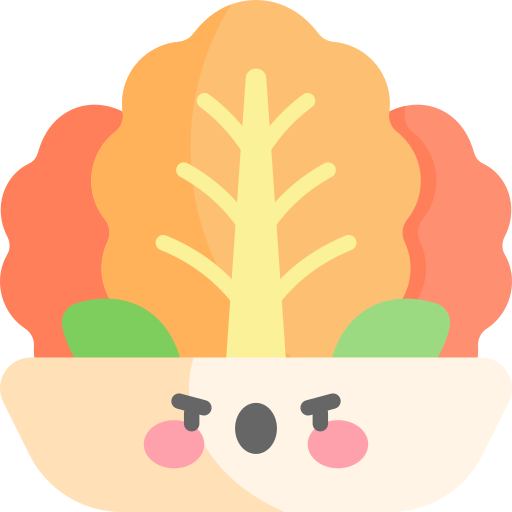 Finish
[Speaker Notes: maecheu-teachers-tools
This template is for educational, non-commercial purposes only. 

maecheu-teachers-tools.com]